Chapter 11
Financial Analysis 
of Performance
Objectives
After studying this topic you should be able to:

Understand the main techniques for analysing financial information
Use common-sized and comparative data
Calculate a range of ratios and understand their limitations
Evaluate ratios relating to profitability, liquidity, assets and debt
Interpret operational ratios from a range of sectors.
Methods of Analysis
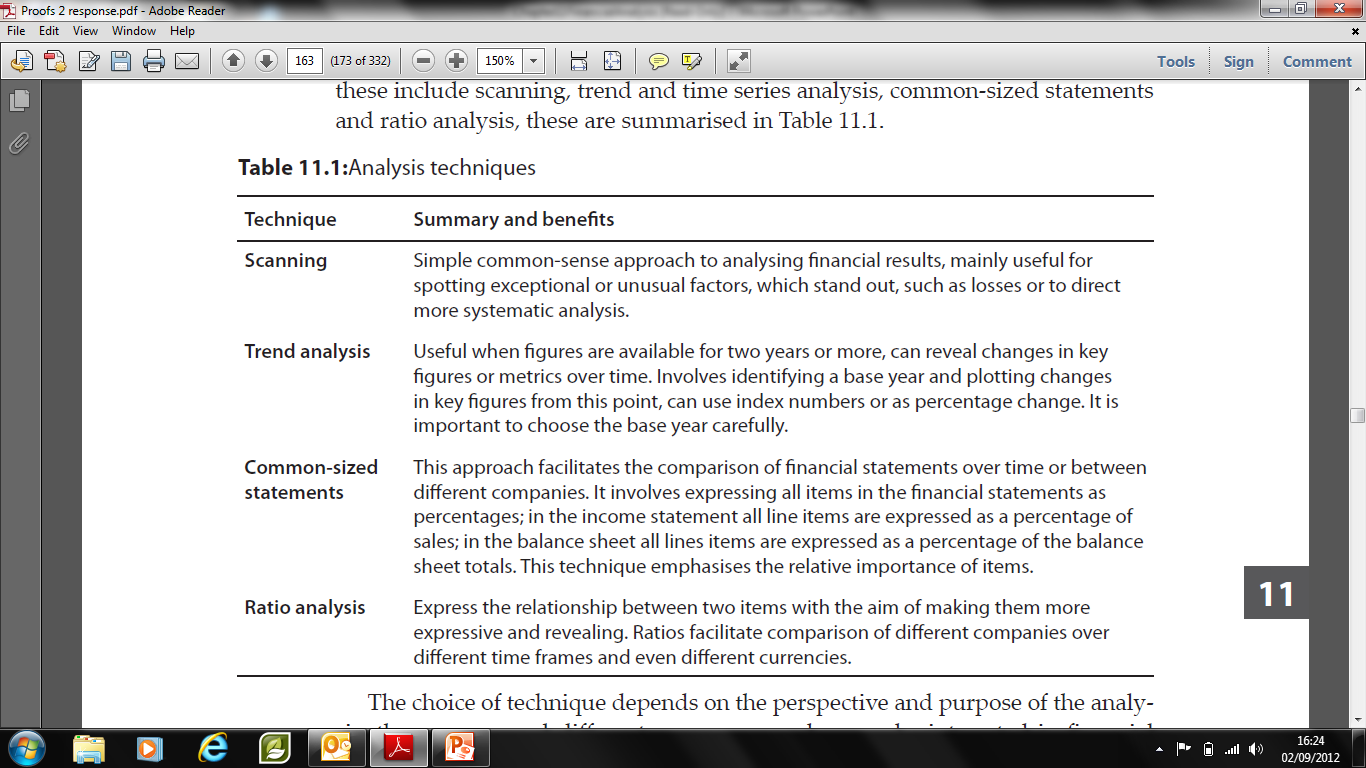 Trend Analysis
Trend analysis allows the comparison and evaluation of performance over time. See example below.
this company is experiencing growth but how much growth
Index numbers show the growth of sales and COS
Also Index numbers now reveal that the Cost of sales is increasing relatively faster than the Sales
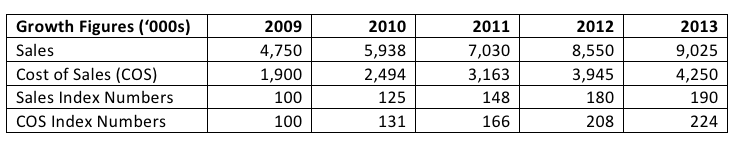 Understanding Ratios
Ratios are used to express the relationship between two values; they are useful because they enable you to compare companies of different sizes, time periods or currencies
Ratios are generally expressed as percentages 
Ratios reduce scale and complexity of the numbers
Ratios and percentages are ‘relative’ figures which facilitate comparison.
Understanding Ratios
In this example two companies of very different size can be compared using percentages.
Company A is much smaller but ratios enable comparison.
Company A has better Gross Profit but Company B has tighter control of expenses and makes better Net profit.
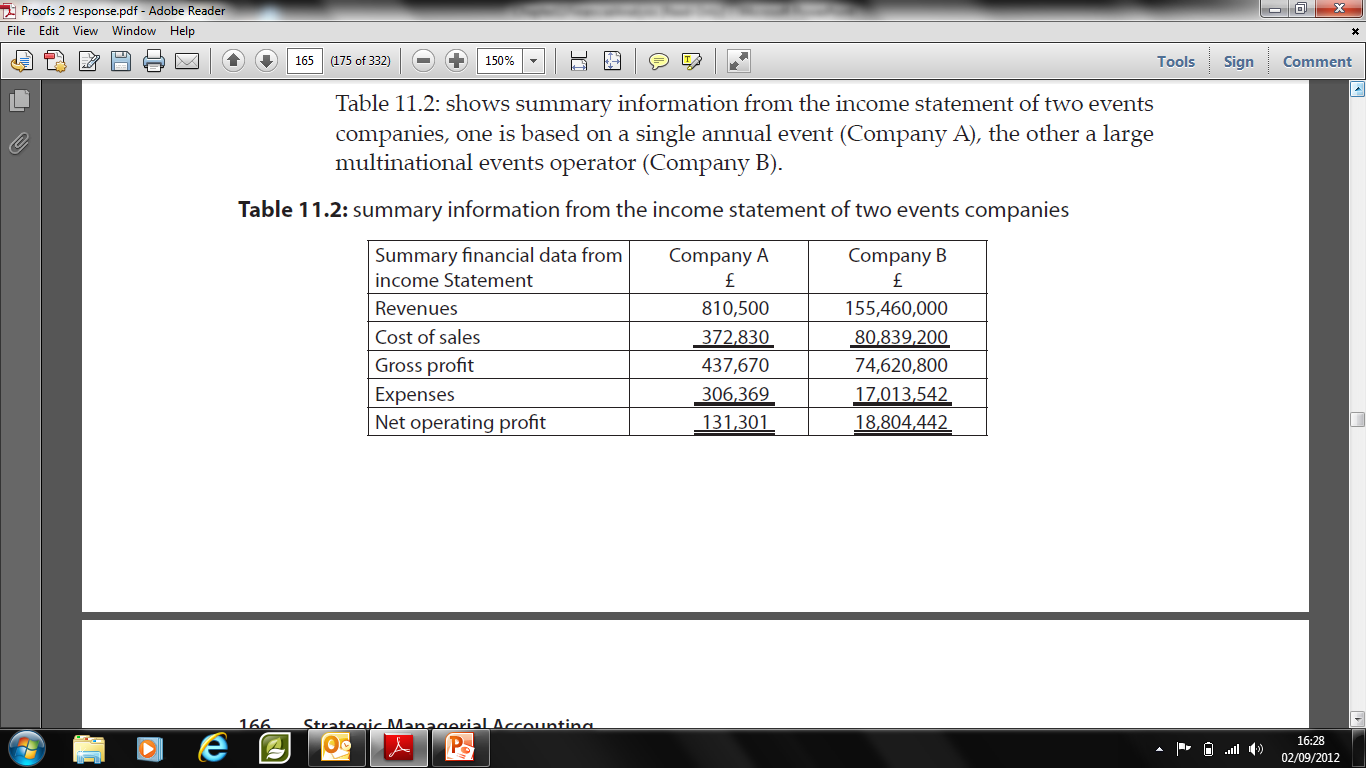 Understanding Ratios
Ratios can be used to compare different companies, but they can also be used to compare performance of the same company over time.
Although Company A is not doing as well as company B it has improved significantly between 2011 and 2012
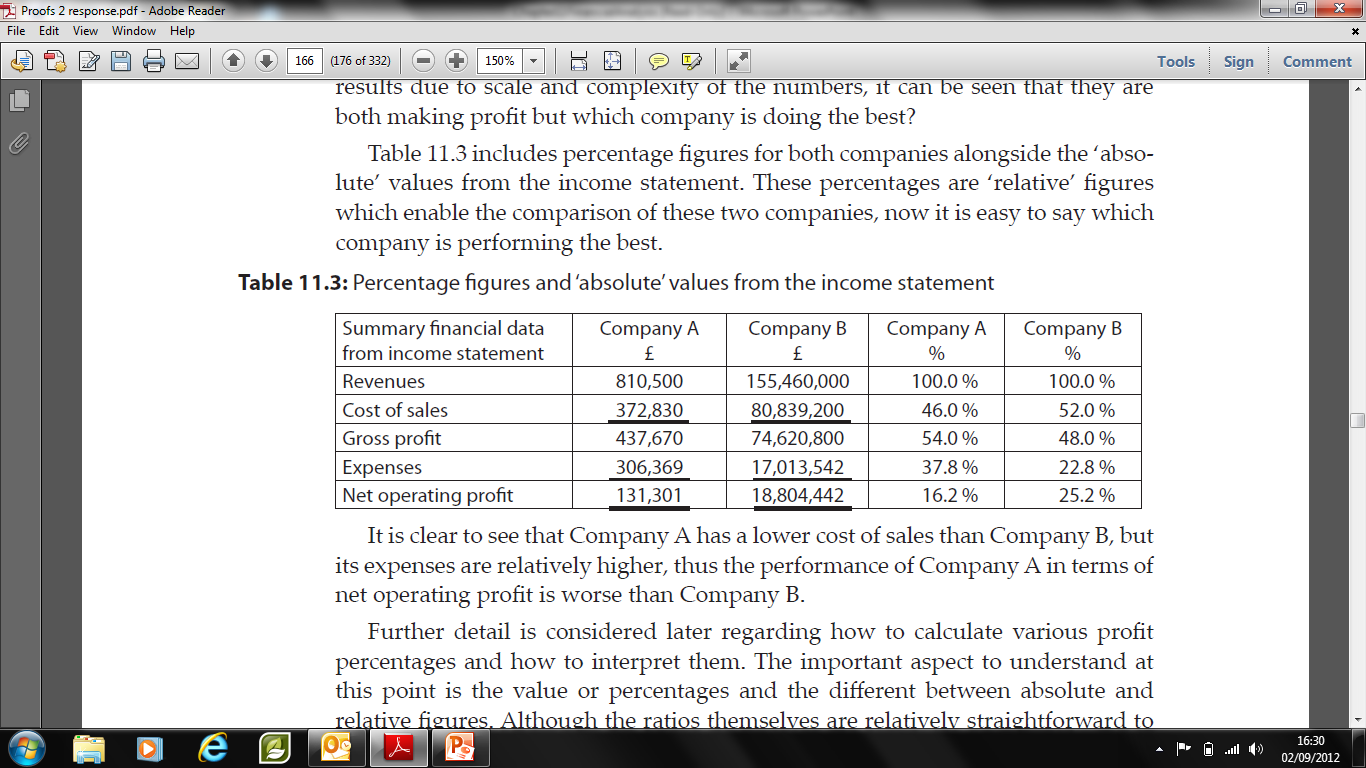 Comparative and common sized statements
Help to reduce complexity and turn large numbers into more digestible information. 
Convert absolute financial values to relative values
Facilitate the comparison of companies of different sizes and the comparison of the same company over time.  
Reveal the relative importance of different line items in the financial statements, to identify key costs or key assets and their relative importance.
Comparative and common sized statements - Example
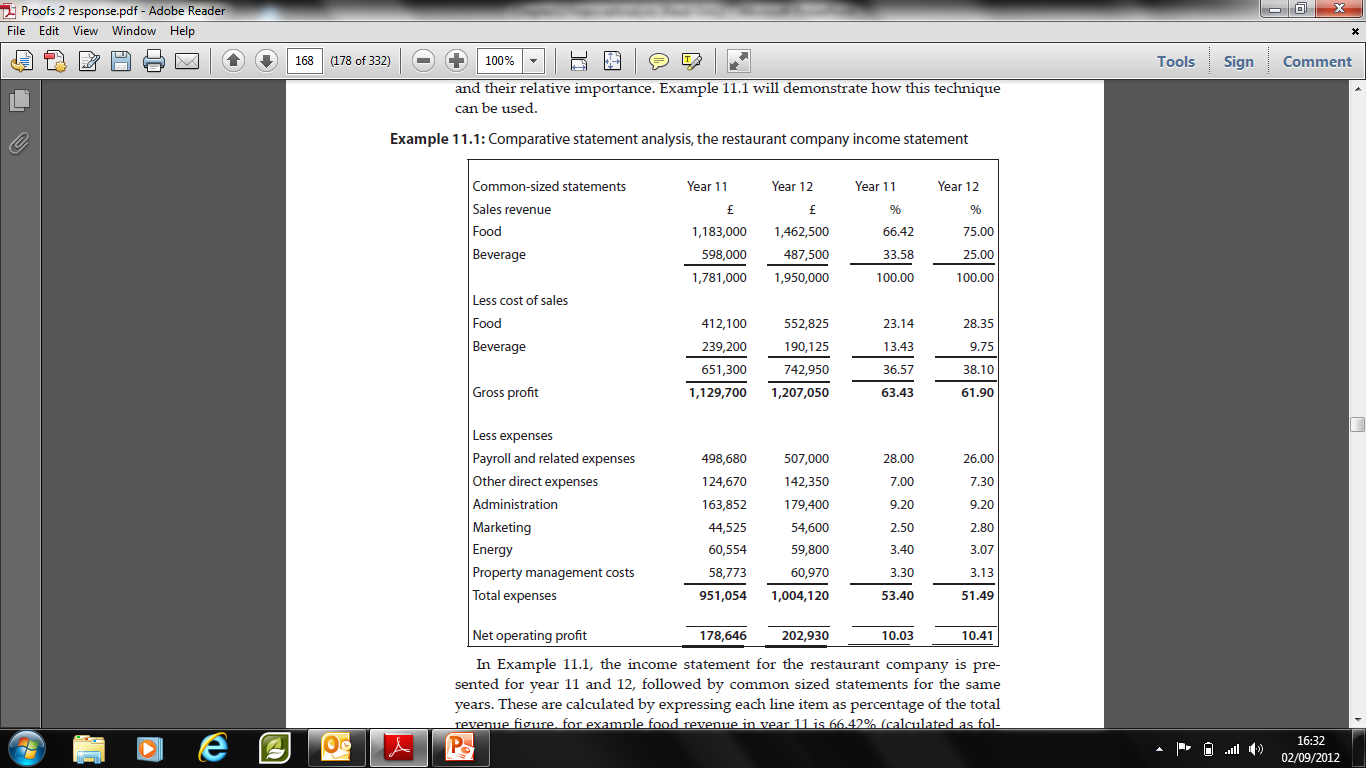 Comparative and common sized statements - Example
These are calculated as follows - for example food revenue in year 11 is 66.42% (calculated as follows, 1,183,000 ÷ 1,781,000 *100 = 66.42%). 
Interpretation 
This shows that revenue from food sales contributes more than beverage sales 
Also reveals that payroll and related expenses are the most significant cost
Also shows balance of revenue from food versus beverages has changed. 
Also it clearly shows that payroll costs have actually gone down relative to sales in year 12
Comparative statements – example 2
Comparative statements also emphasise the difference between absolute and relative changes
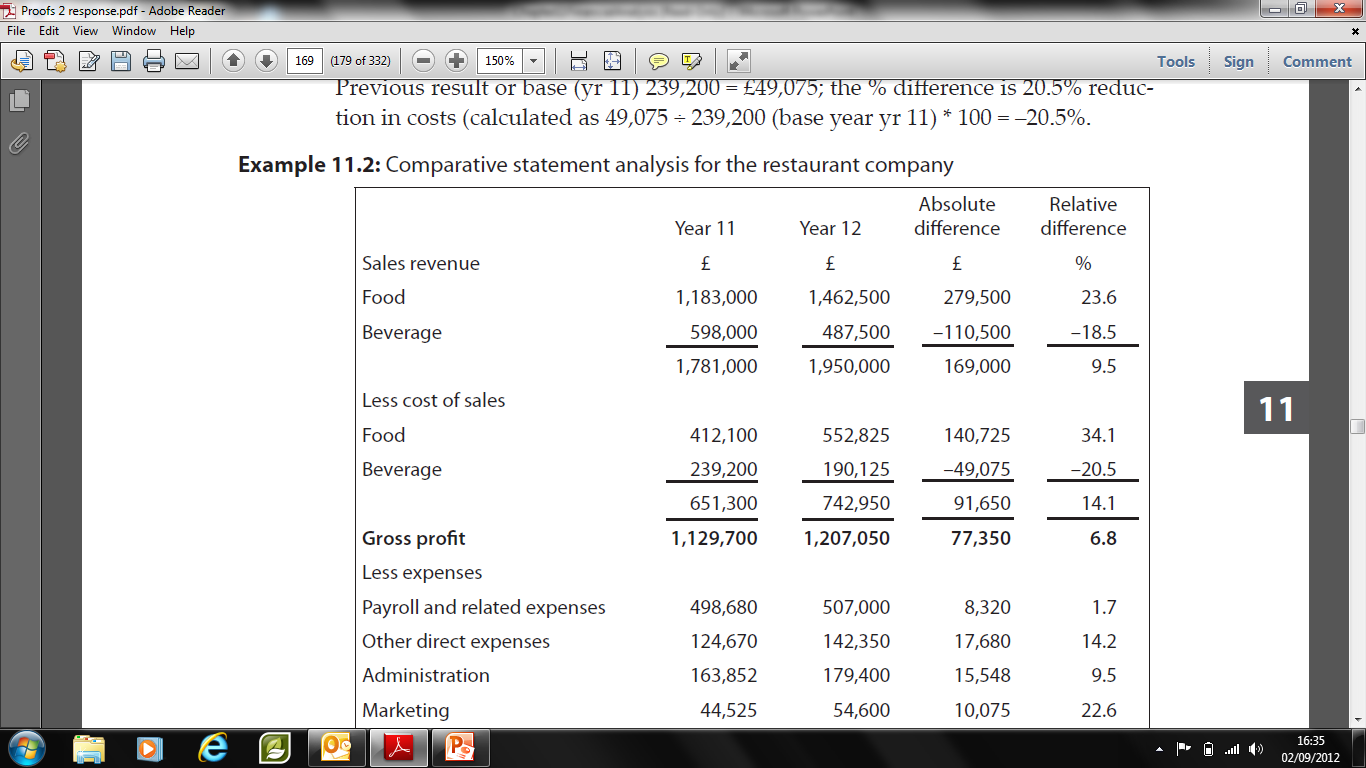 Comparative statements – example 2
These are calculated as follows - Beverage Cost of Sales Absolute Difference = Current result (yr12) 190,125 – Previous result or base year (Yr 11) 239,200 = £49,075; 
the % difference is 20.5% reduction in costs (calculated as 49,075 ÷ 239,200 (base year Yr 11) * 100 = -20.5%. 
Interpretation 
This shows that food revenue has increased by 23.6% and beverage revenue has decreased by 18.5% 
overall revenue results have been constrained by the drop in beverage revenue 
management should focus on the promotion of beverages, the beverage pricing strategy and product range.
although gross profit has risen with the rising sales, it has only increased by 6.8% whereas the sales revenue has risen by 9.5%, this indicates a reduction in profitability
Ratio Analysis
There are a range of different categories of ratios:-
Financial Ratios
Profitability and Productivity (Asset) ratios
Liquidity (including Asset ratios)
Debt and Investor ratios 
Operating ratios
Sales Mix
Productivity
Profitability
The following illustration (based on the fictitious Company) will be used to explain the various ratio types.
Ratio Analysis Illustration
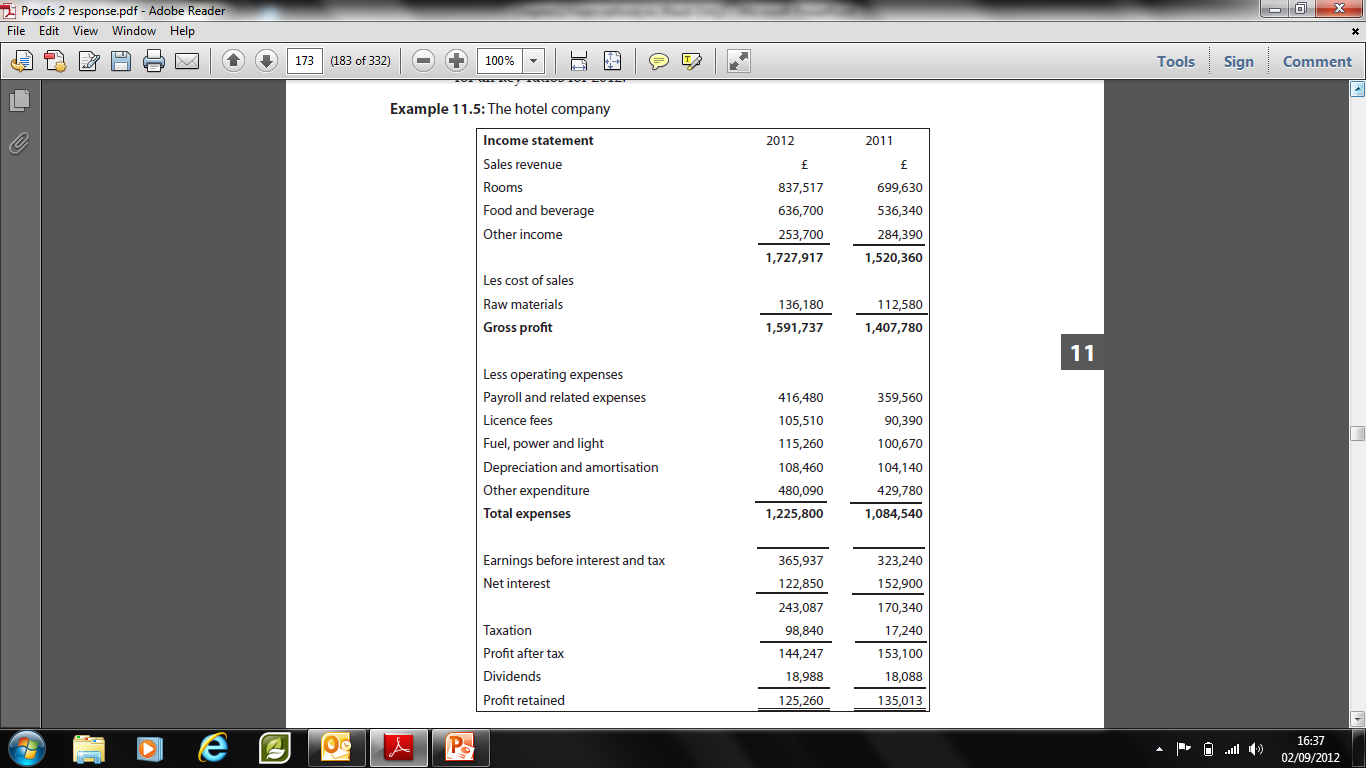 Ratio Analysis Illustration
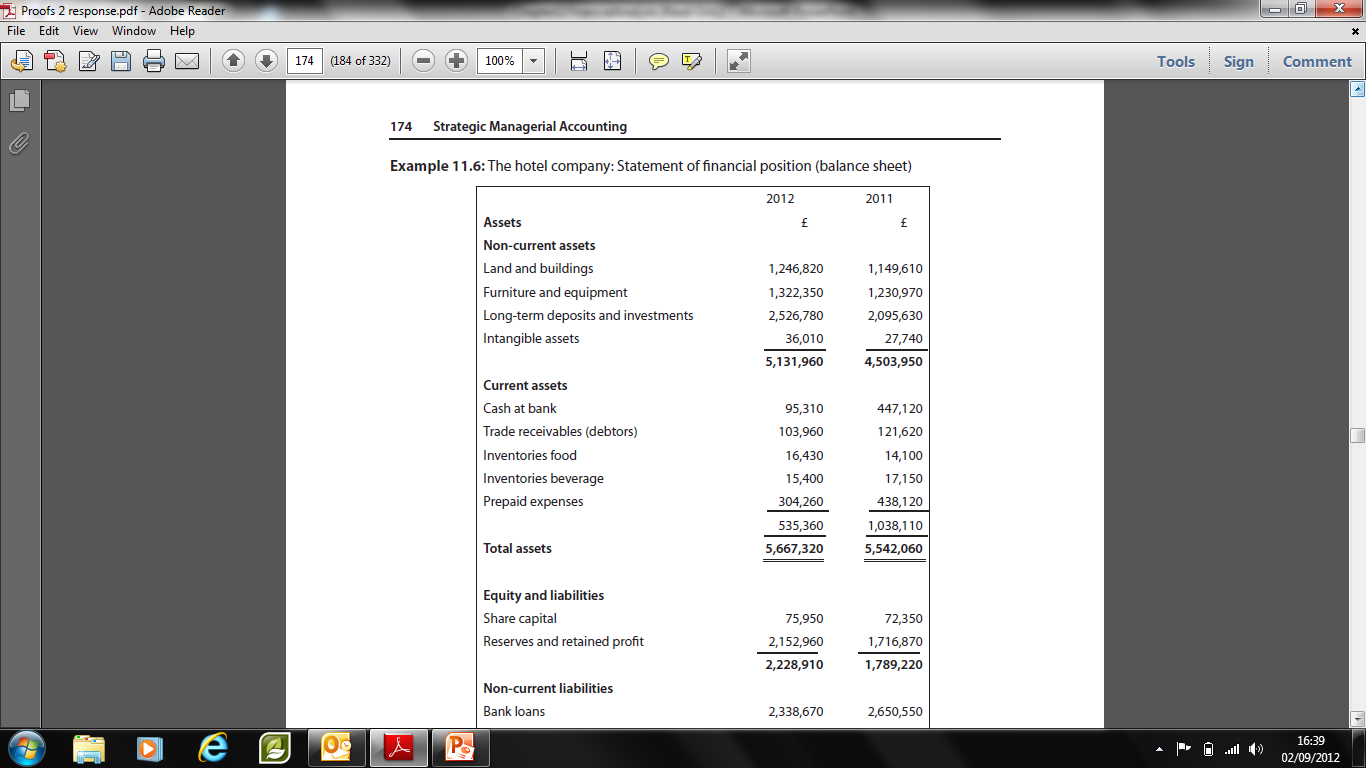 Ratio Analysis Illustration
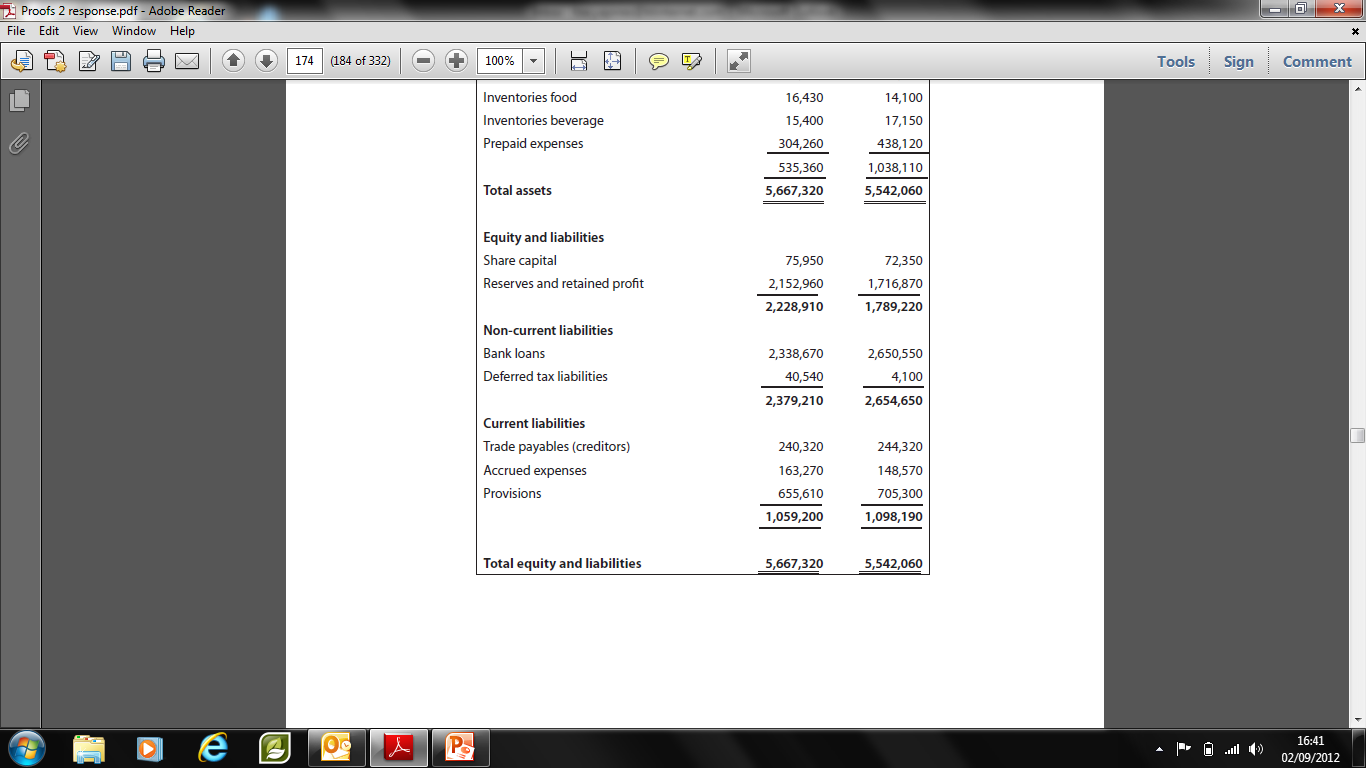 Ratio Analysis Illustration  Profitability and Productivity (Asset) ratios
Return of Net Assets (RONA) also called Return of capital Employed (ROCE) provides a measure of overall performance, relating profit earned from operations to the value of capital tied up in the business.  
RONA/ROCE	Earnings before Interest and Tax	x 100
		Total Assets less Current Liabilities
 
Illustration 2012		365,937  		x 100	= 7.94%
		(5,667,320 – 1,059,200)
 
Notice this ratio is calculated using profit before Interest and Tax . 

This primary ratio RONA /ROCE can be divided into two main elements of performance:- Profitability ( represented by Net Profit %) and Productivity (represented by Asset Utilization)
Ratio Analysis Illustration  Profitability and Productivity (Asset) ratios
Net Profit Ratio (called Net Profit %, Net Margin or Profit Ratio) shows how much profit is being generated from Sales.
Net profit %	Earnings before Interest and Tax	x	 100 = %
			Sales revenue
Illustration 2012		  365,937		x 100	=  21.18%  
			1,727,917	 

Asset Utilization (sometimes called Asset Turnover) shows the efficiency with which the business is using its assets, or put more simply, how hard assets are working.
Asset Utilization		   Sales		:	1
			Net Assets
Illustration 2012 		1,727,917	0.375  :  1
			4,608,120
Ratio Analysis Illustration  Profitability and Productivity (Asset) ratios
These top three ratios together show how different businesses exhibit different levels of profitability and productivity depending on their business model – see the industry examples below:-
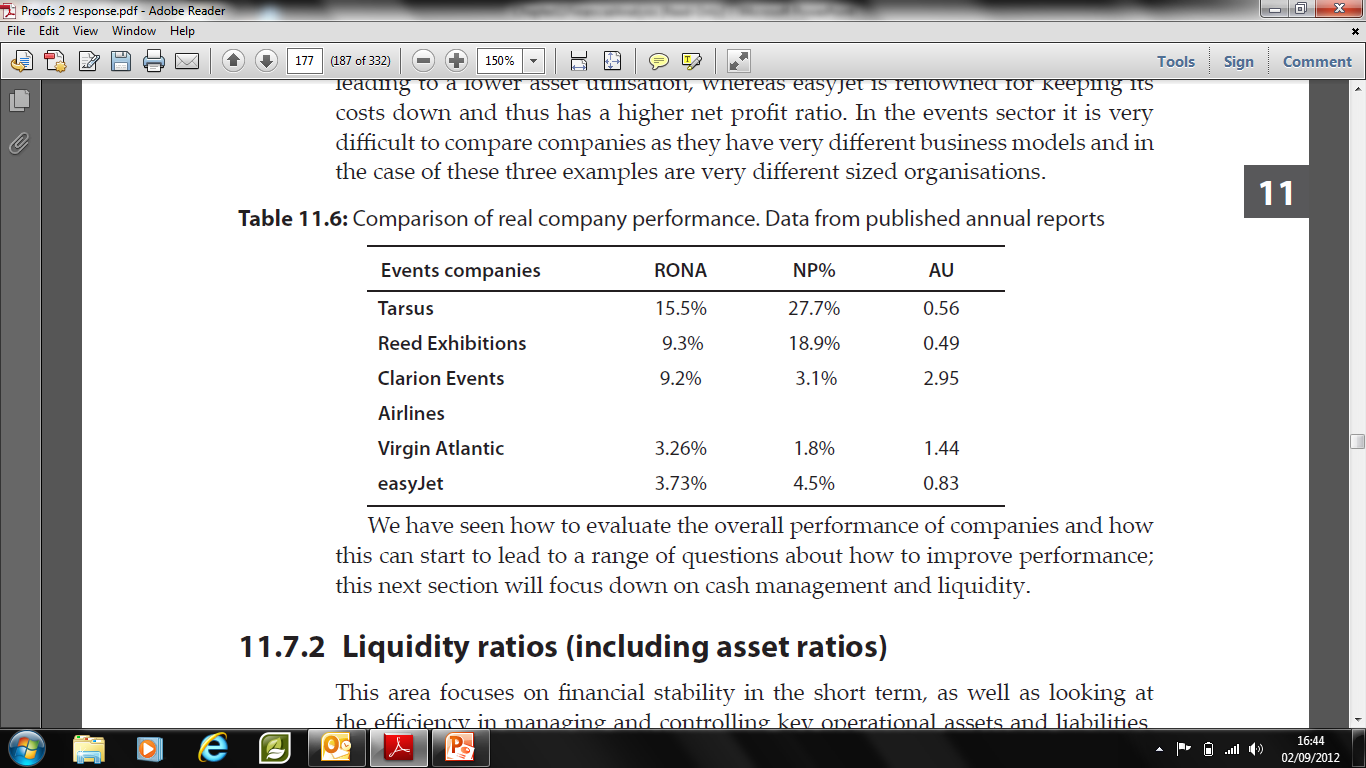 Ratio Analysis Illustration  Liquidity (including asset ratios)
Current Ratio is the main liquidity ratio it indicates the 
company’s ability to pay debts which are about to become due. 

Current Ratio	Current Assets		:	1
		Current Liabilities
Illustration 2012	   535,360	= 	0.505 :  1
		1,059,200

Inventory Turnover the comparison is between the stock of goods for resale and the annual total of the cost of goods sold 

Inventory Turnover	Average Inventory x 365	=      Days
			      Cost of Sales
Illustration 2012 		([31, 830  + 31250] ÷ 2)  x 365   =     84 Days
			           136,180
Ratio Analysis Illustration  Liquidity (including asset ratios)
Accounts Receivable Collection Period
			Accounts receivable	x 365	=      Days
	       		       Credit Sales
 
Illustration 2012		          103,960	x 365	=      36.6 Days
			(1,727,917 x 60% *) 
*60% of sales are on credit.
 
Accounts Payable Collection Period
			Accounts Payable		x 365	=      Days
			Credit Purchases

Illustration 2012		  17,908		x 365	=     48  Days
			136,180
Ratio Analysis Illustration  Debt and Investor ratios
Return on Equity	 Profit available to Shareholders    x 100  =      %
				Equity
Illustration 2012 		   144,247		x 100	=      6.47 %
			2,228,910

Gearing (or Debt) Ratio	         Debt	x 100	=       %
			(Debt + Equity)
Illustration 2012		  2,379,210	x 100	=       51.63 %
			(4,608,120)

Interest cover	Earnings before Interest and Tax	=       times
			Interest
Illustration 2012		365,937			=       2.98 times
			122,850
Dividend cover	Earnings attributable to Shareholders	=       times
			Dividend Payable
Illustration 2012		144,247			=       7.60 times
			  18,988
Operational ratios
A range of operational ratios and statistics are used to help monitor and improve performance:-

Sales Mix – helps managers understand the composition of sales.
Productivity, including Occupancy, Load factors, RevPAR and TRevPAR – help to analyse performance isolating price, volume and capacity issues.
Profitability, including GOPPAR and Payroll % provide industry specific analysis of profitability and key costs.
Operational ratios
Sales Mix analysis presented as segmental reports for Go Ahead Group reveals that 70% of their revenue comes from the operation of rail franchises, yet this part of the business only generates 37% of profits, management may want to need to target more Regulated Bus services
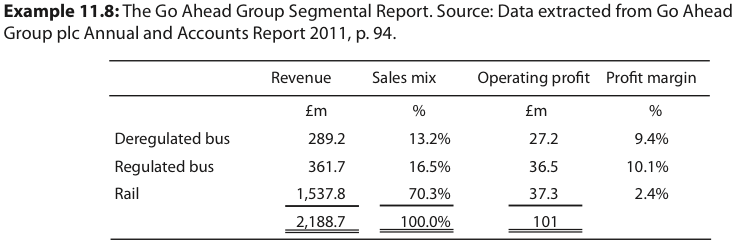 Operational ratiosProductivity Illustrative example
Productivity, including Occupancy, Load factors, RevPAR and TRevPAR – help to analyse performance isolating price, volume and capacity issues.
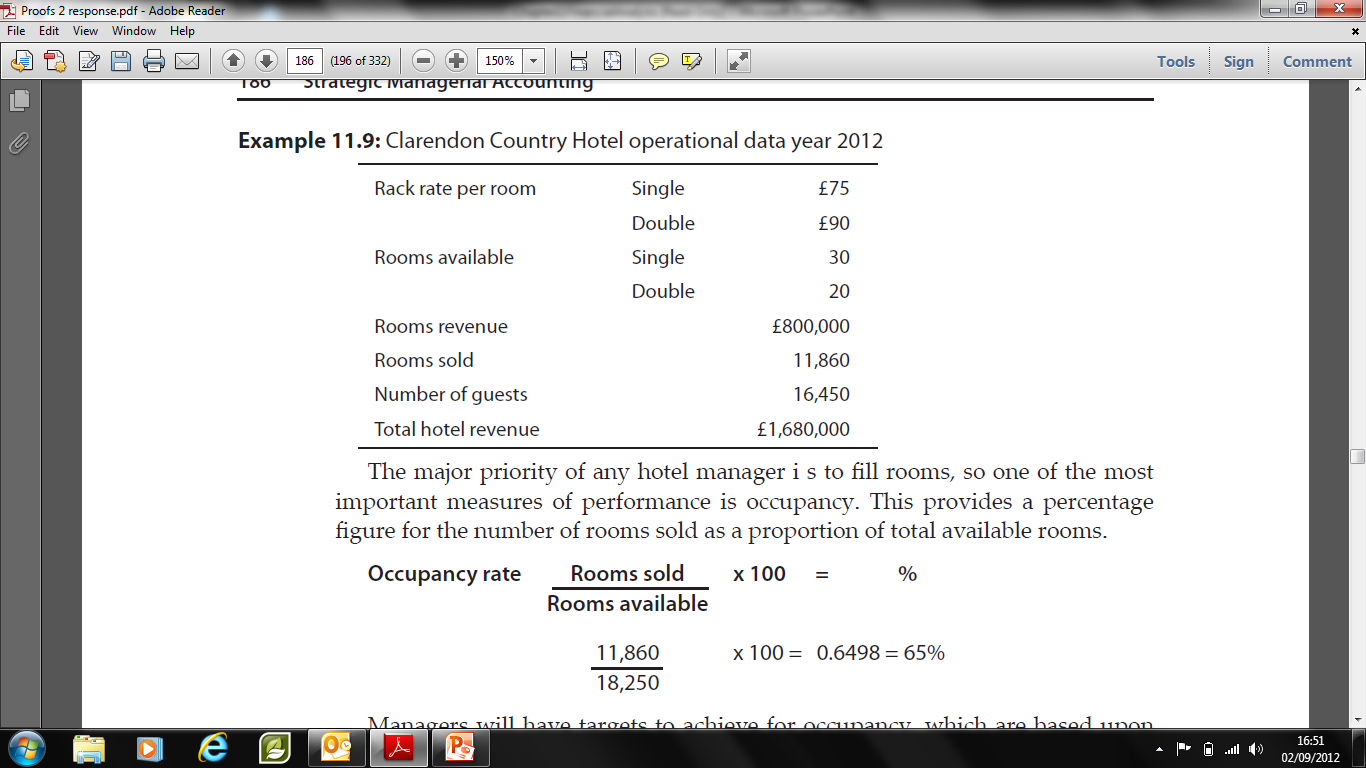 Operational ratiosProductivity Illustrative example
Occupancy Rate 	   Rooms Sold	x 100	=  	%   
		Rooms available 
 
		      11,860	x 100  =     0.6498  =  65%
		      18,250 

Rev PAR		Rooms Revenue	=   £   
		Rooms Available 
 
		£800,000		=   £  43.84
		   18,250 

Yield 	         Rooms Revenue		x 100     =       %   
	Maximum Potential Revenue 
 
		£800,000			x 100	= 
	[(30 x £75) + (20 x £90)] x 365
 
		  £800,000	x 100	= 0.54118 =    54%   
		£1,478,250
Operational ratios
Airlines have developed equivalent ratios to monitor performance including Revenue per kilometre mile (RPK) and Load Factor,
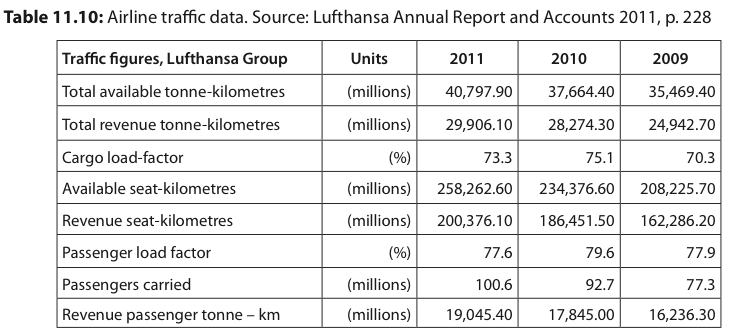 Operational ratios
Profitability hotels have developed ratios to monitor profitability including GOP PAR and Payroll % as labour is a significant element of costs.
Clarendon Country Hotel Year 2012 - Additional information 
		Gross Profit £ 745,160
		Payroll Costs £ 352,250 

GOP PAR		Gross Operating Profit	=   £   
		Rooms Available 
GOP PAR		£745,160		=   £  40.83
		   18,250 

Payroll %		  Payroll Costs	x 100	=  	%   
		Total Revenue 
Payroll %		  £352,800	x 100	=  	21.0 %   
		£1,680,000
Summary
Scanning and Trend analysis can use index numbers of percentages facilitated comparison over time.
Common sized statements can reduce the impact of size/scale and different currencies and facilitate comparison by highlighting relative rather than absolute data.
Many different ratios can be calculated, but it is important to always compare like with like and understand the method of calculation when carrying out comparisons and analysis.
Ratios can reveal performance in areas of profitability and productivity, liquidity and financial structure.
Operational ratios are commonly used in various sectors to monitor efficiency/productivity and profitability and these can facilitate external benchmarking.